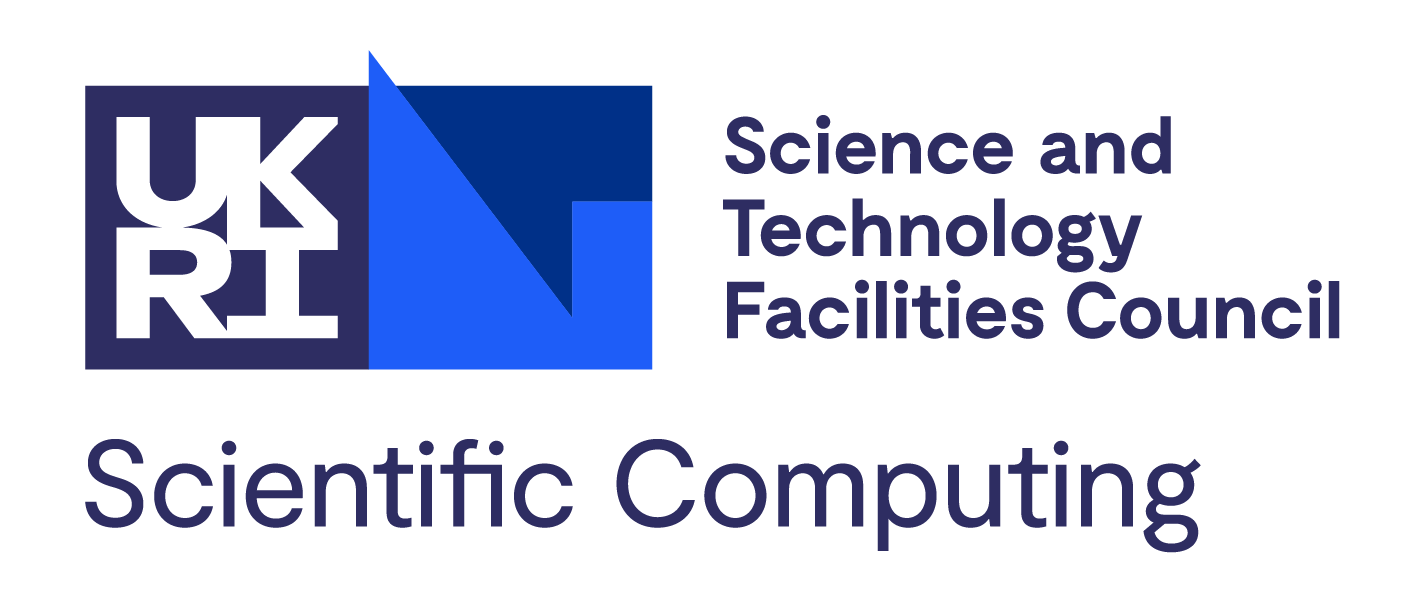 Lightning Talk - NetBox
Derek Ross
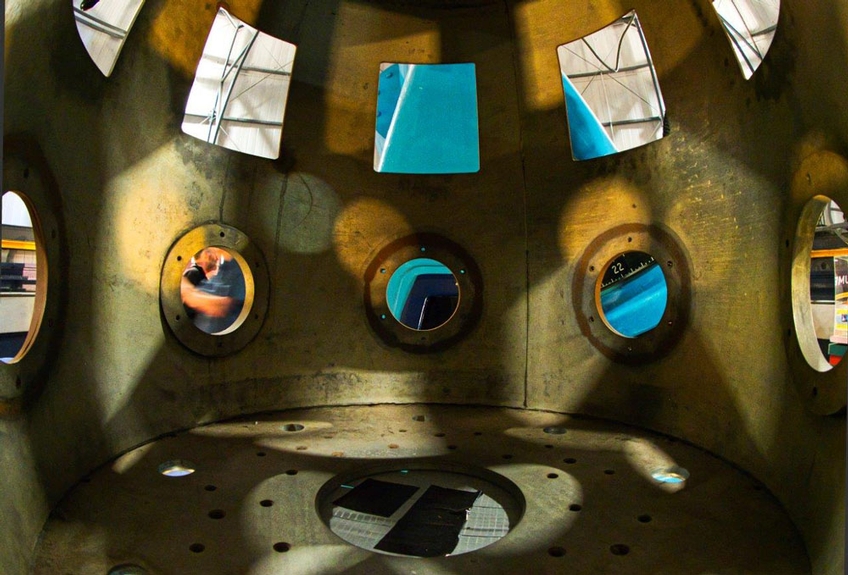 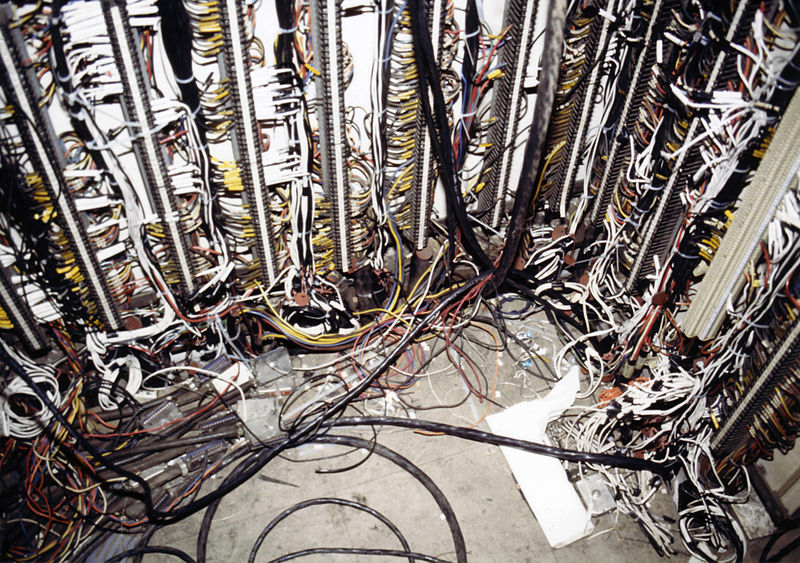 What is NetBox?
“NetBox is the leading solution for modeling and documenting modern networks. By combining the traditional disciplines of IP address management (IPAM) and datacenter infrastructure management (DCIM) with powerful APIs and extensions, NetBox provides the ideal "source of truth" to power network automation.”
https://github.com/netbox-community/netbox
Image © STFC John Dawson
[Speaker Notes: Please remove or amend the image credit if you are using a different image to the one provided.]
What data are we putting in?
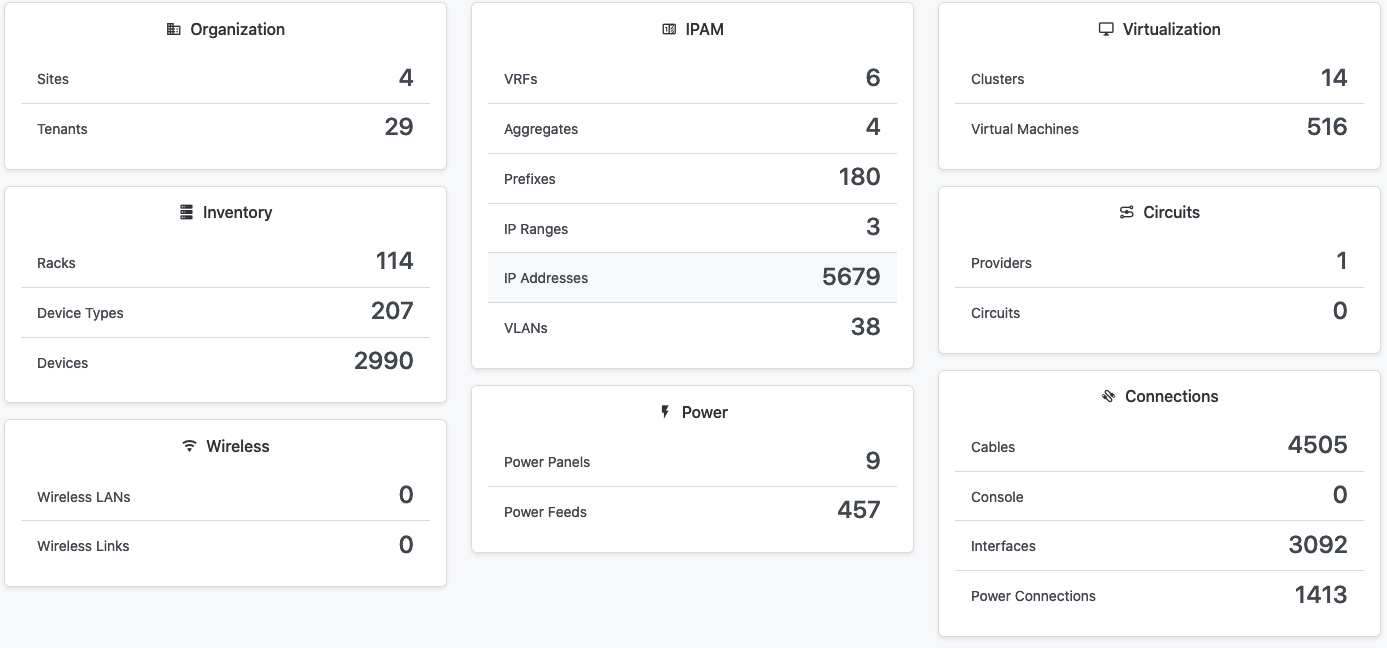 MagDB to NetBox migration: 
7-21 Nov (TBC)
Why change?
IPPlan
No ipv6 support
Not maintained
Doesn’t work on centos 7
Limited API
IP management only

MagDB
Locally developed and maintained (theoretically)
No user interfaces to some functionality so direct DB access required
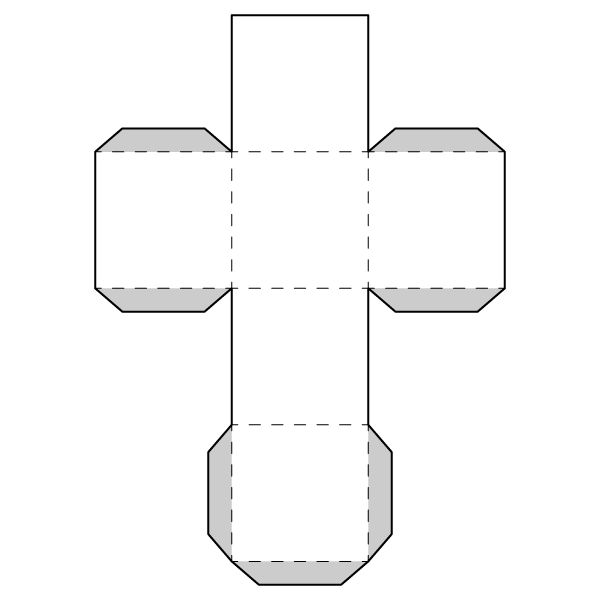 What does it integrate with?
2 APIs: REST based and GraphQL
Has a python library (pynetbox)
Has an ansible module
Webhooks
RIG System Team building icinga config using Icinga director
LibreNMS
Scripts to generate aquilon config (in development)
Integrated into MIMIC
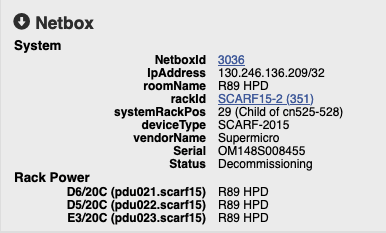 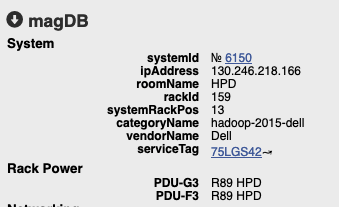 What does it integrate with?
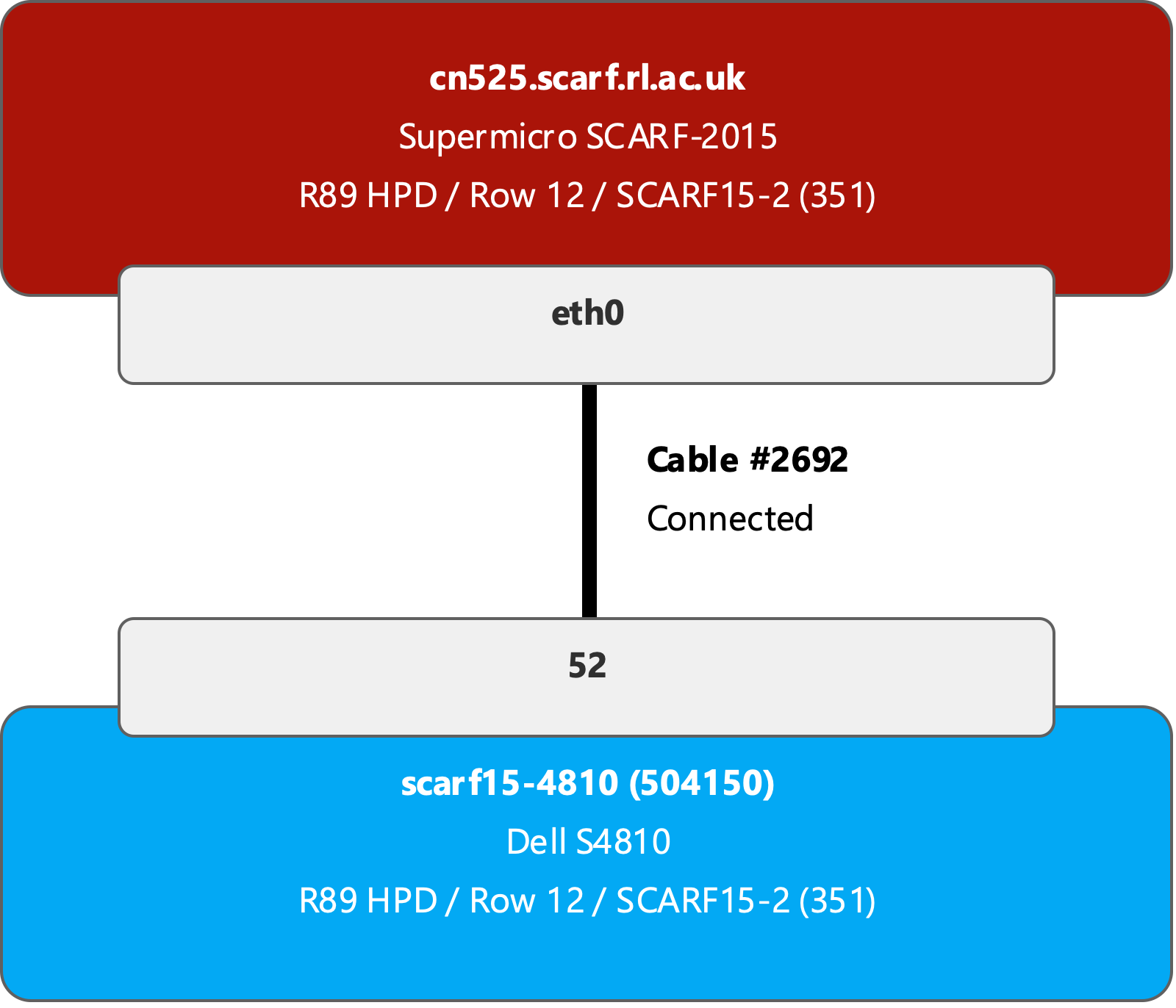 2 APIs: REST based and GraphQL
Has a python library (pynetbox)
Has an ansible module
Webhooks
RIG System Team building icinga config using Icinga director
LibreNMS
Scripts to generate aquilon config (in development)
Integrated into MIMIC
What are the benefits
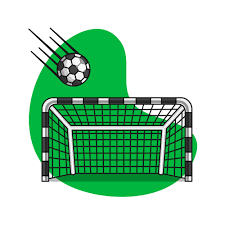 End goal is to use NetBox to reduce number of places devices need to be manually added (and removed)
RIG can add a new switch (of an existing type, appropriately configured) and in 24 hours it will be monitored by Icinga and LibreNMS and config backed up with Oxidized with no admin intervention
Unification is a good thing
If rack space is tight and services need to share racks its important to be aware of whether there is sufficient space for expansion for a service
Less places to look for those who need global view (Management, Security…)
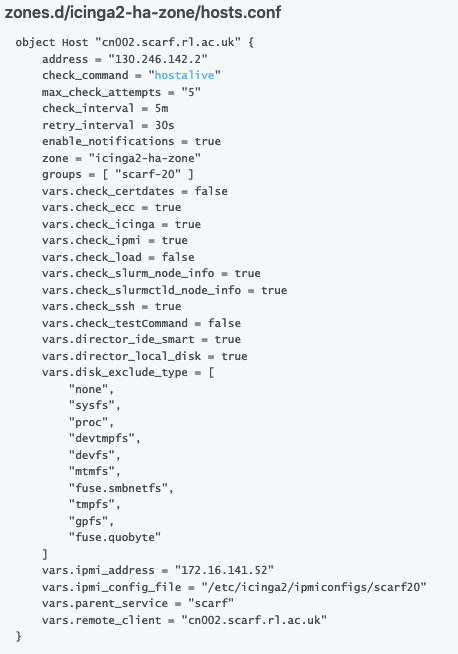 Example: NetBox to Icinga
NetBox Device
Name
Tenant
Device Role
(Device Type)
Primary IP
Status
Interface
Management Only
IP address
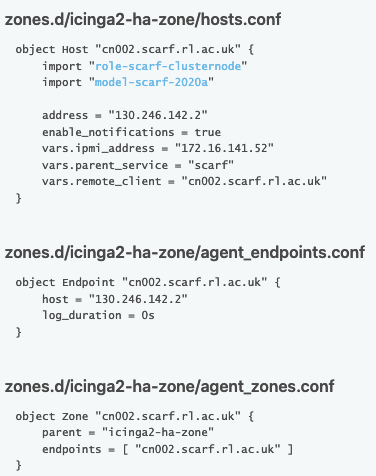 [Speaker Notes: Similar import that does VMs (which don’t have a device type) which are in a separate part of the REST API]
Example: NetBox to Icinga
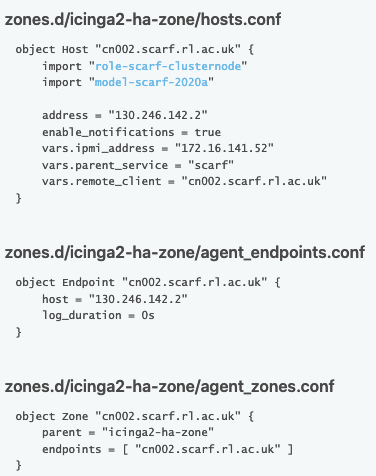 NetBox Device
Name
Tenant
Device Role
(Device Type)
Primary IP
Status
Interface
Management Only
IP address
[Speaker Notes: Similar import that does VMs (which don’t have a device type) which are in a separate part of the REST API]
Example: NetBox to Icinga
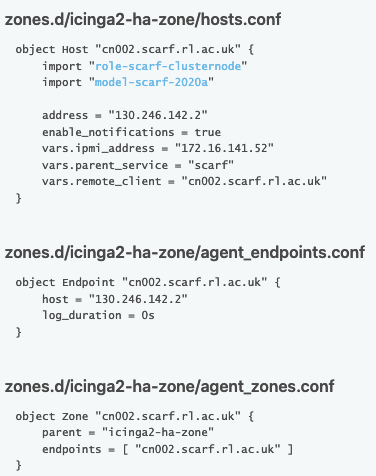 NetBox Device
Name
Tenant
Device Role
(Device Type)
Primary IP
Status
Interface
Management Only
IP address
Assumes that if an interface is marked as management only and the ip address assigned to it is not the same as the primary address, its an ipmi ip address
[Speaker Notes: Similar import that does VMs (which don’t have a device type) which are in a separate part of the REST API]
More info
https://netbox.esc.rl.ac.uk
https://stfc.atlassian.net/l/cp/9Ea1AYcp
https://gitlab.stfc.ac.uk/netbox
https://github.com/netbox-community/netbox
https://github.com/netbox-community/devicetype-library
https://demo.netbox.dev – Demo instance
#magdb2netbox on Tier 1 Slack
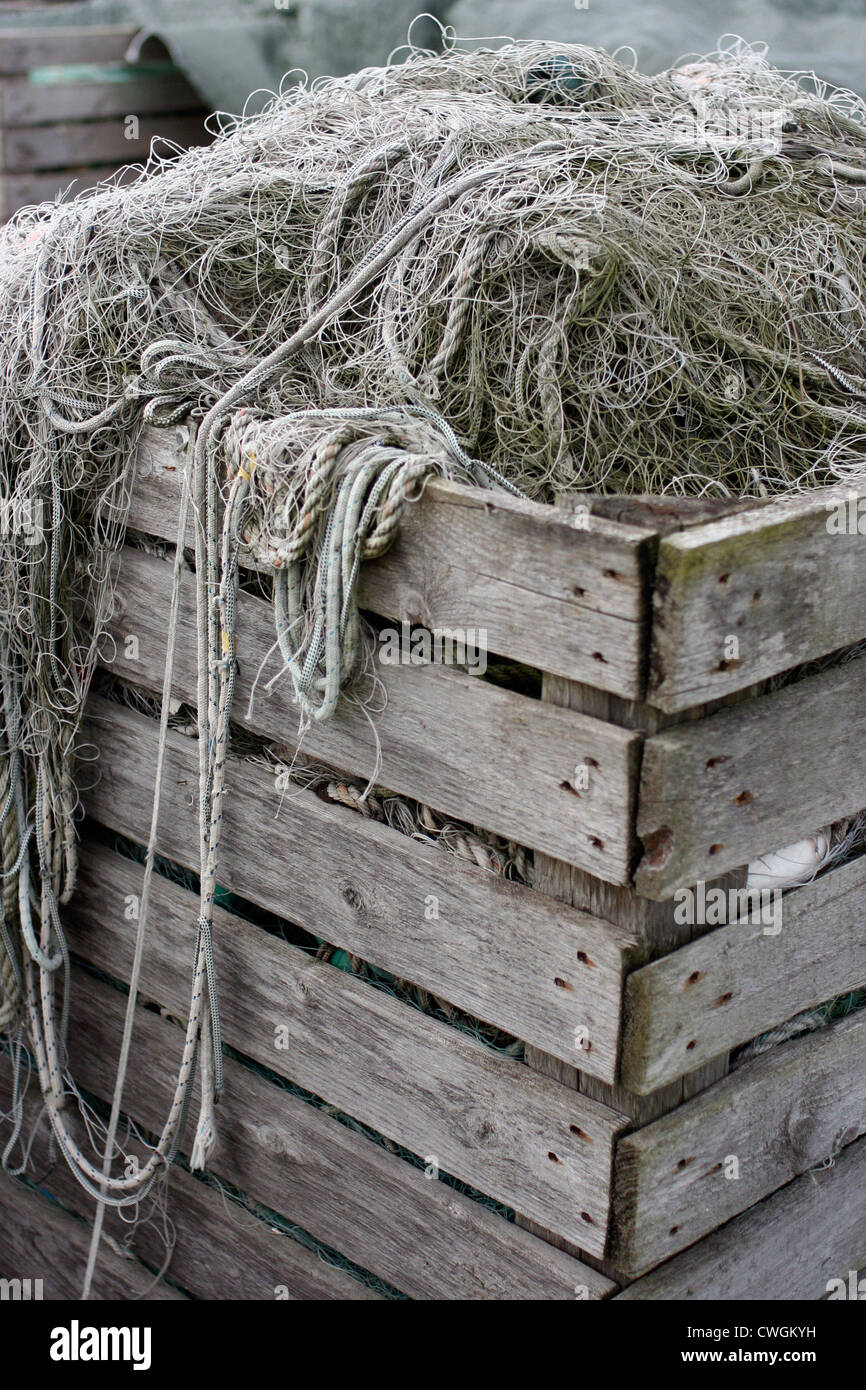 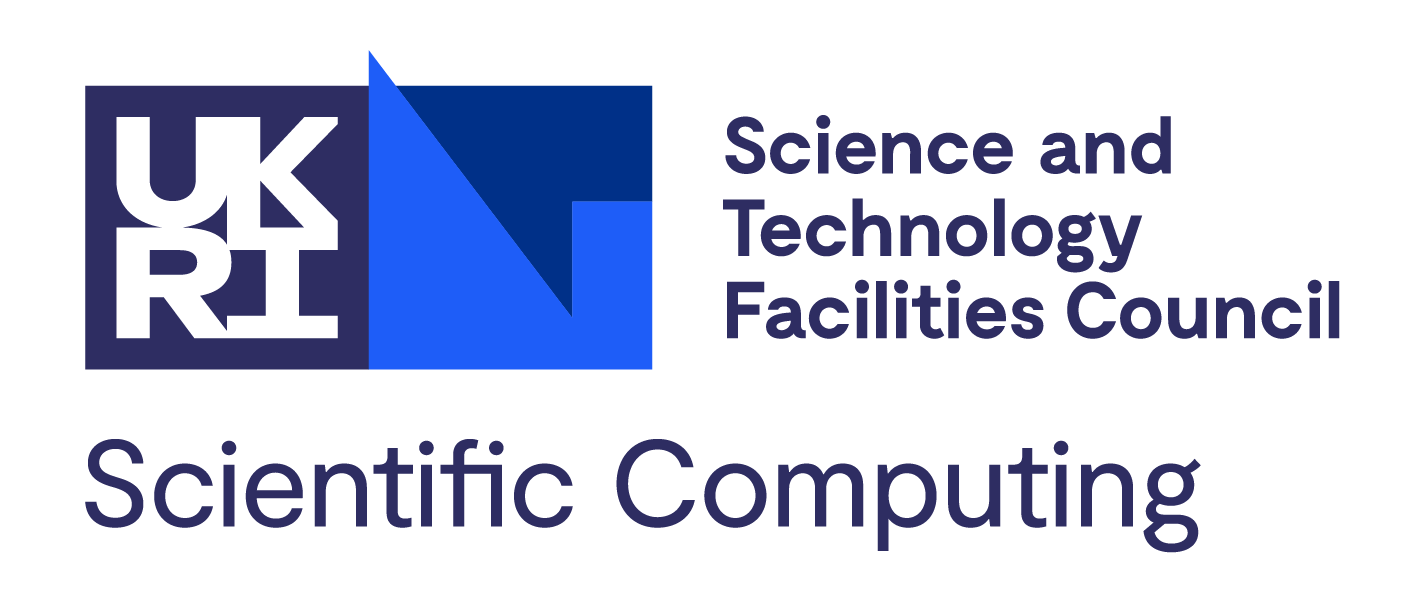 Thanks, any questions?
scd.stfc.ac.uk
@SciComp_STFC
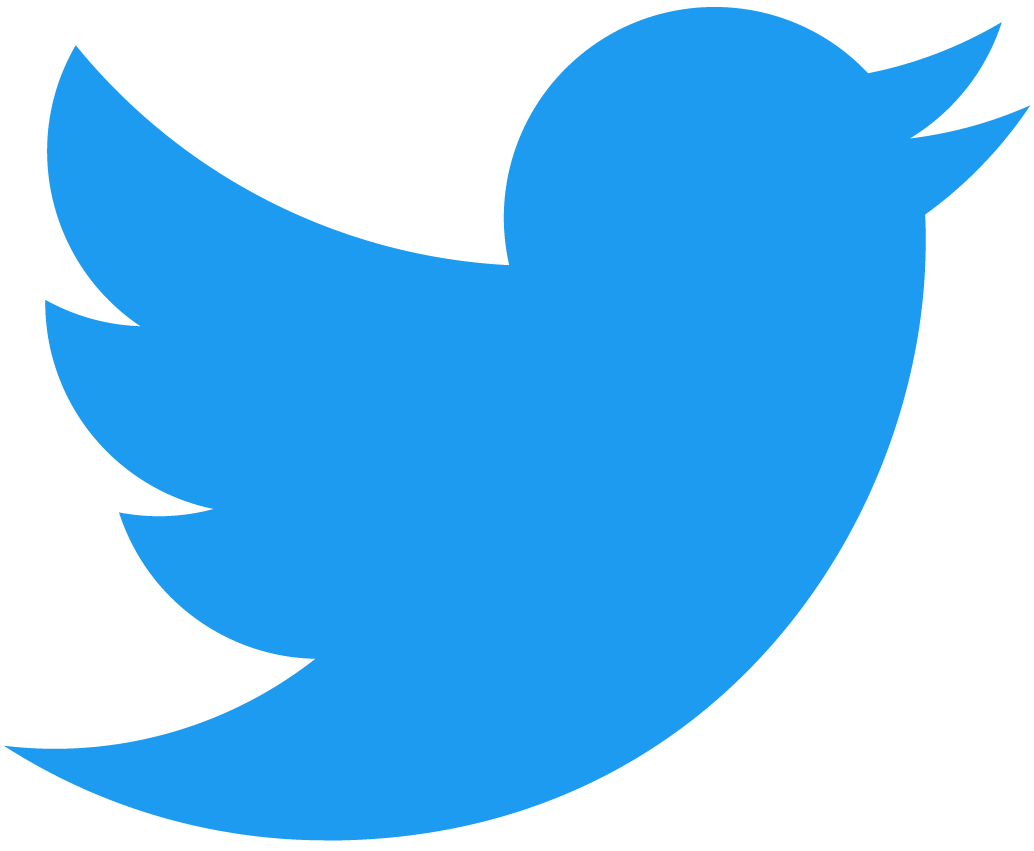 Example: Netbox to Icinga – Stage 1
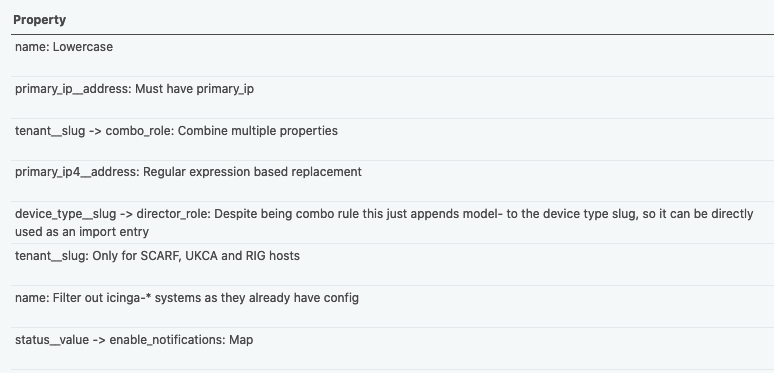 Consistency
Netbox Device
Name
Device Type
Device Role
Tenant
Primary IP
Status
Filter
Transform
Transform
Transform
Filter
Filter
Transform
https://icinga2-master.esc.rl.ac.uk/icingaweb2/director/importsource/modifier?source_id=5
Example: Netbox to Icinga – Stage 1
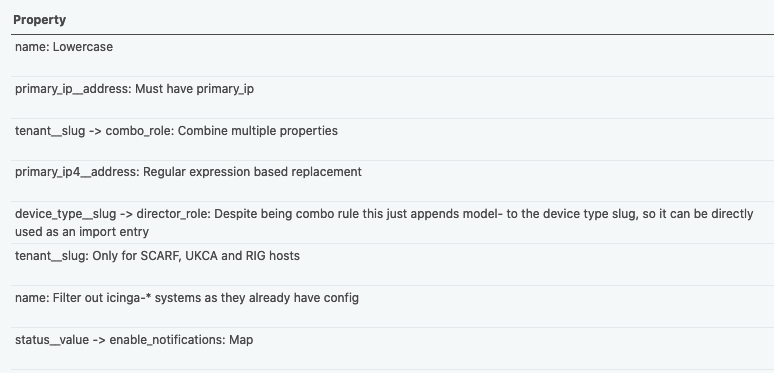 Consistency
Netbox Device
Name
Device Type
Device Role
Tenant
Primary IP
Status
Filter
Transform
Transform
Transform
Filter
Filter
Transform
https://icinga2-master.esc.rl.ac.uk/icingaweb2/director/importsource/modifier?source_id=5
[Speaker Notes: Similar import that does VMs (which don’t have a device type) which are in a separate part of the REST API]
Then interfaces with the mgmt_only flag set are imported
Then it gets complicated…
Example: Netbox to Icinga – Stage ??
Importing IP range which we know contains addresses which are used for management
Transform
Consistency
Join
Join
Transform
Filter
Filter
Filter
Filter
Filter
https://icinga2-master.esc.rl.ac.uk/icingaweb2/director/importsource/modifier?source_id=7
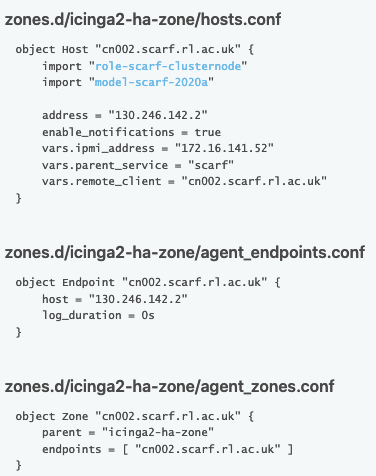